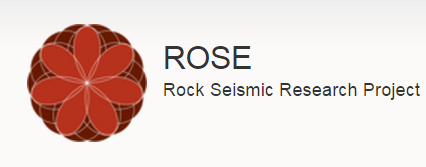 A new parameterization in acoustic orthorhombic media
Shibo Xu* and Alexey Stovas
 Norwegian University of Science and Technology
23th April. 2018
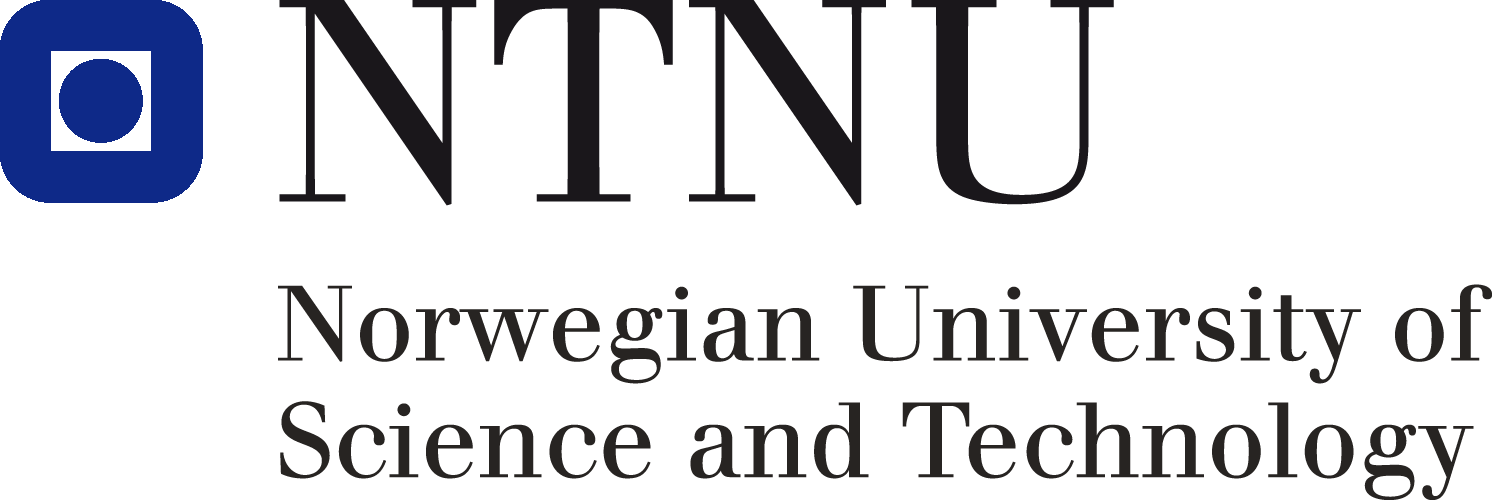 NTNU, Trondheim
1
The parameterization matters !
Seismic modeling
Full waveform inversion
Sensitivity & trade-off
Traveltime approximation
Velocity analysis
Tomography
Objective
A perturbation-based approximation for traveltime using different parameterization
NTNU, Trondheim
2
Outline
1 A new parameterization for an acoustic orthorhombic model

2 Perturbation based method for traveltime approximation

3 Sensitivity analysis of anellipticity parameters 

4 Numerical examples

5 Conclusions
NTNU, Trondheim
3
Seismic Anisotropy
The dependence of the seismic velocity on the propagation angle
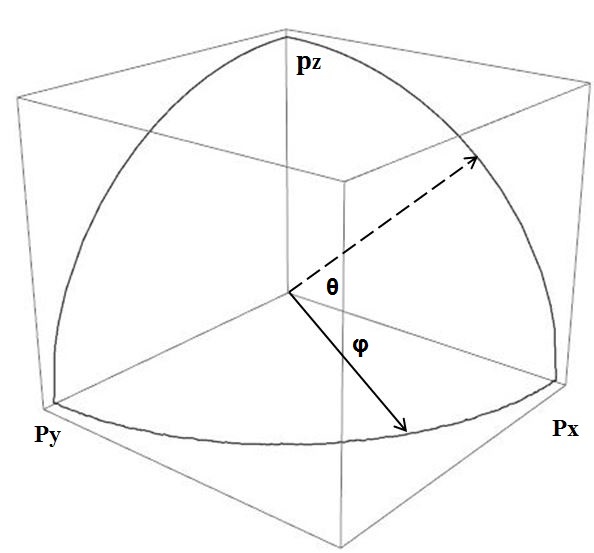 Transverse isotropic model with a vertical axis
Orthorhombic
Isotropic model
2 independent coefficients
5 independent coefficients
9 independent coefficients
NTNU, Trondheim
4
Elastic anisotropy model
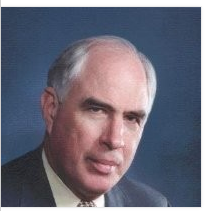 Leon Thomsen (1986)

     VP0, VS0,     ε, δ, γ
Acoustic assumption for anisotropy model
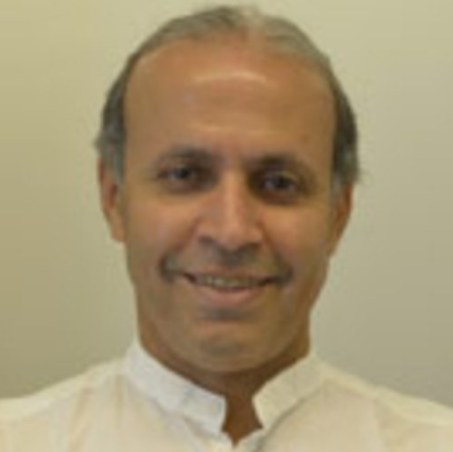 Tariq Alkhalifah (1998)

     Vp, ε, δ
Alkhalifah and Tsvankin (1995)
NTNU, Trondheim
5
Parameterization ORT model
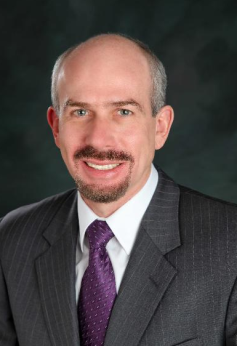 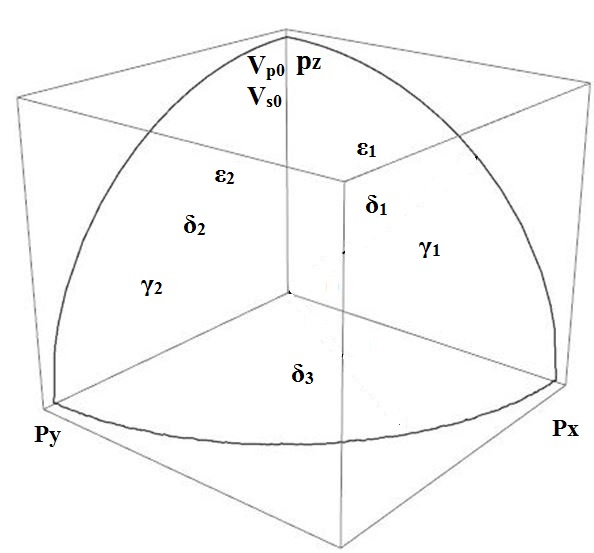 NTNU, Trondheim
6
Acoustic ORT model
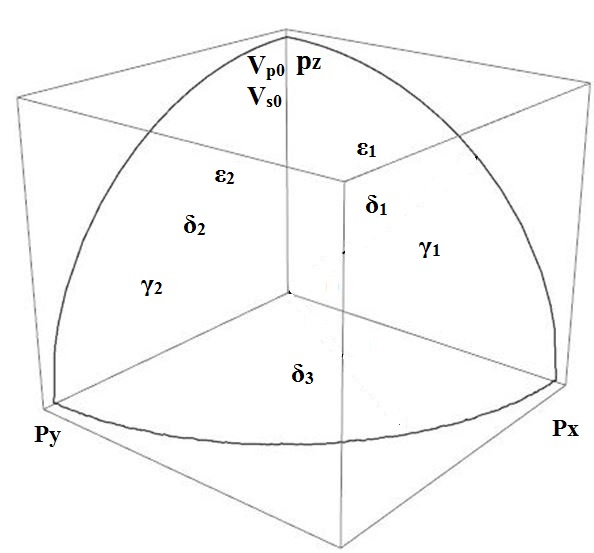 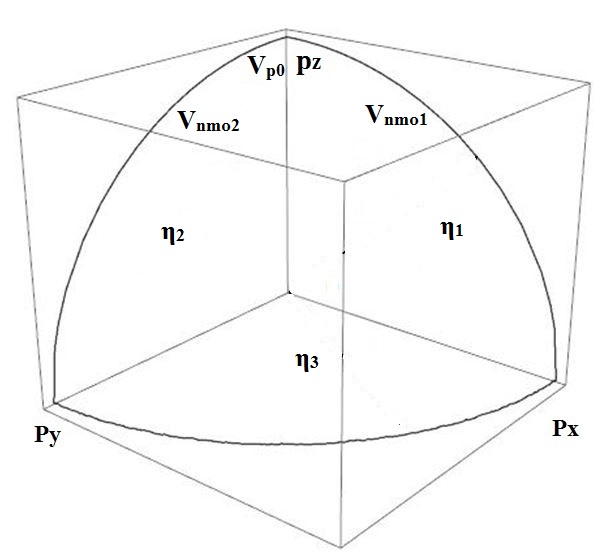 NTNU, Trondheim
7
The parameterization for acoustic ORT model
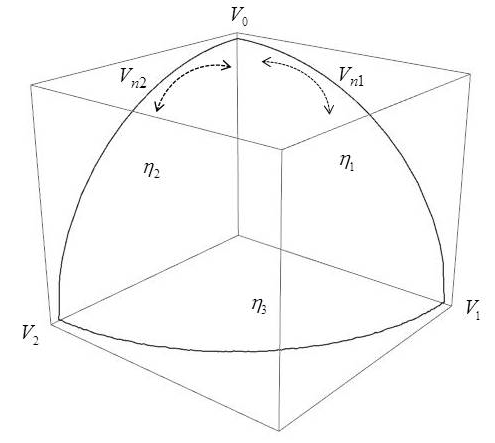 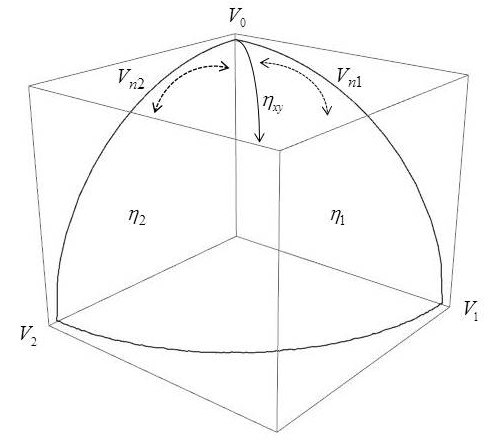 NTNU, Trondheim
8
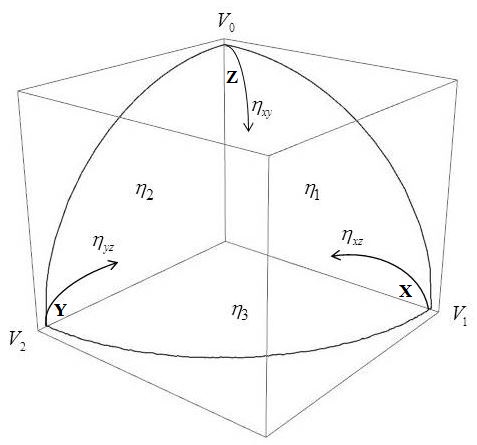 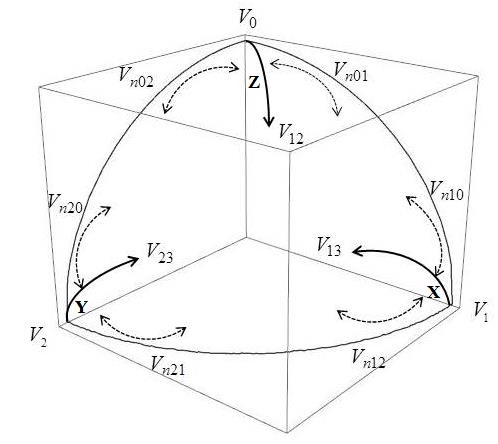 NTNU, Trondheim
9
The parameterizations
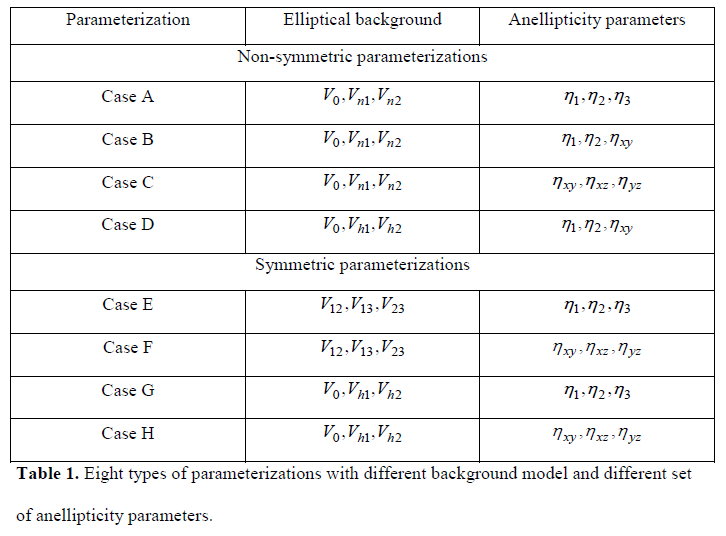 NTNU, Trondheim
10
Perturbation-based approximation
Acoustic Eikonal equation in ORT model
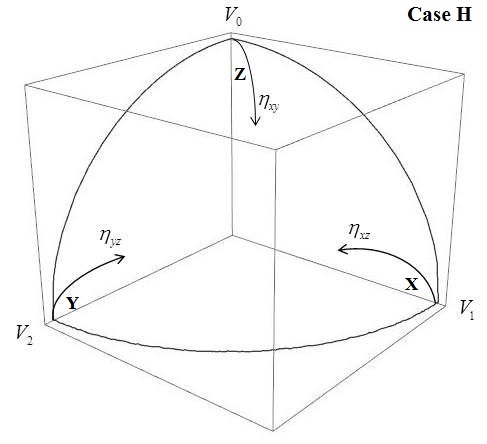 NTNU, Trondheim
11
Sensitivity analysis
Group velocity related coefficients
NTNU, Trondheim
12
Sensitivity analysis
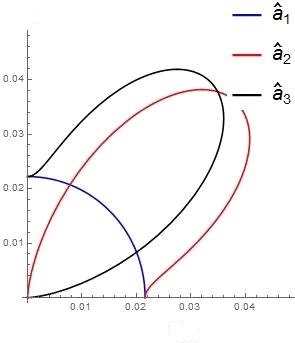 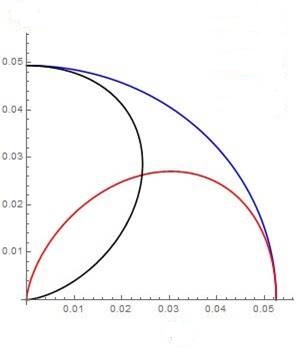 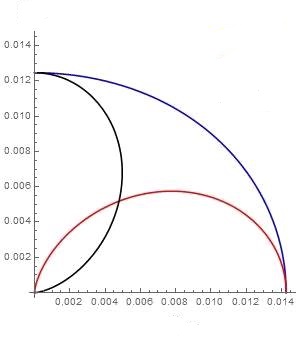 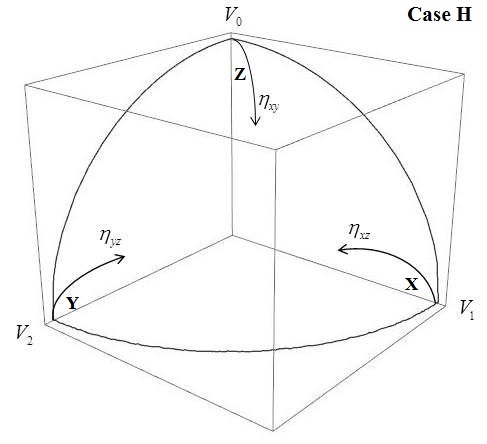 NTNU, Trondheim
13
Sensitivity analysis
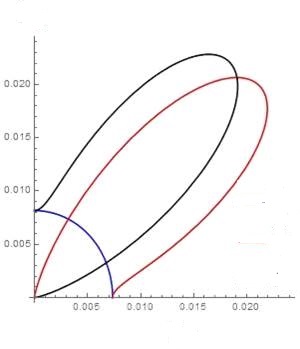 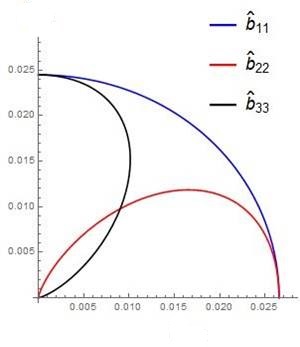 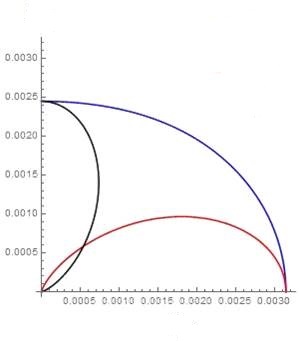 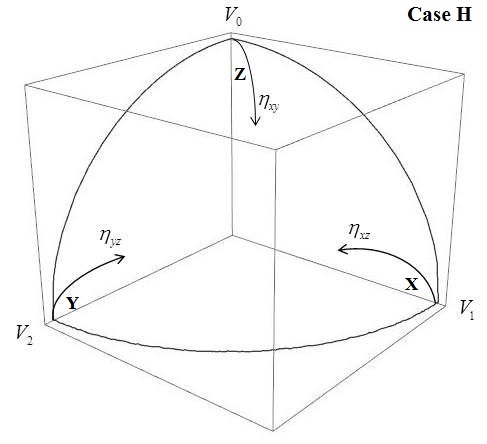 NTNU, Trondheim
14
Sensitivity analysis
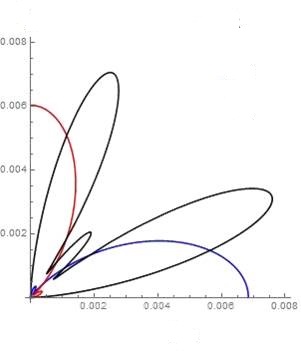 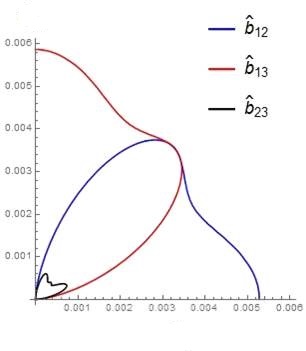 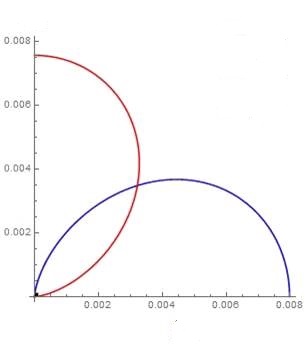 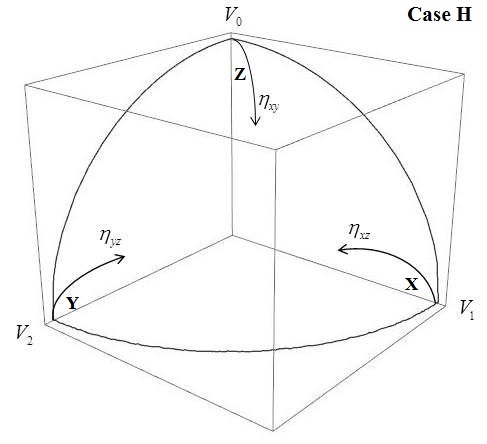 NTNU, Trondheim
15
Overall sensitivity (case H)
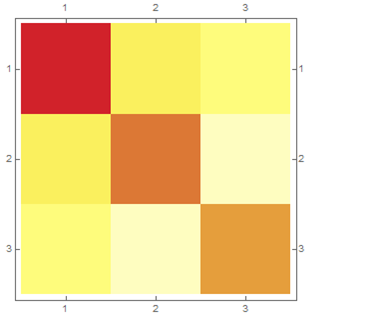 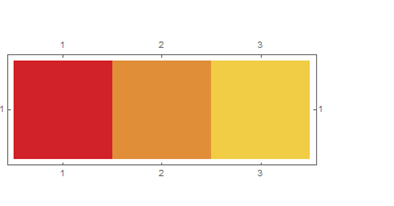 NTNU, Trondheim
16
Numerical examples (model parameters)
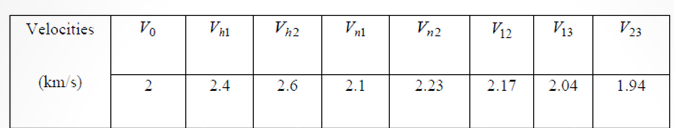 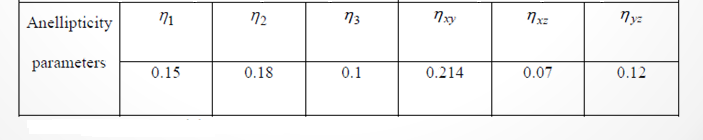 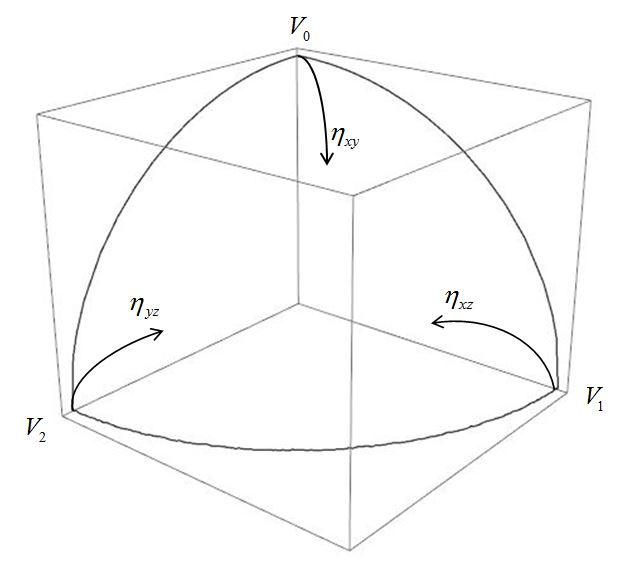 NTNU, Trondheim
17
Numerical examples-Case H
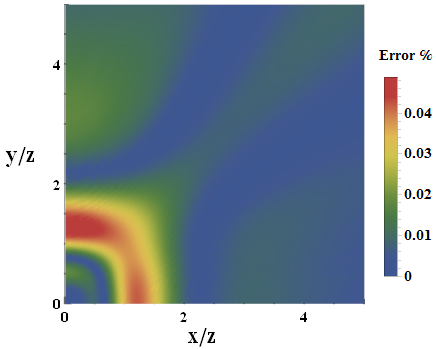 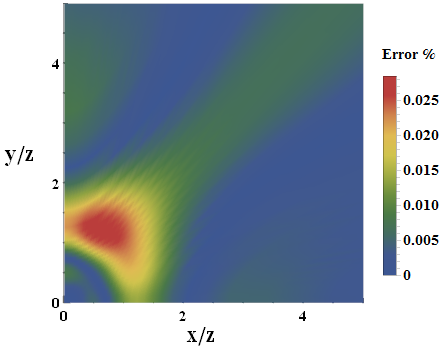 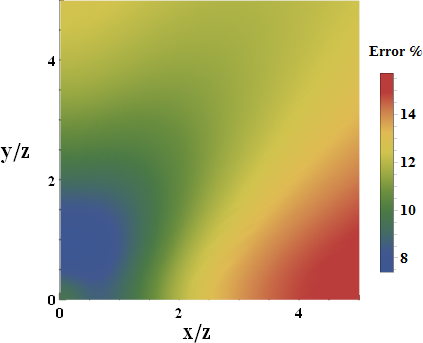 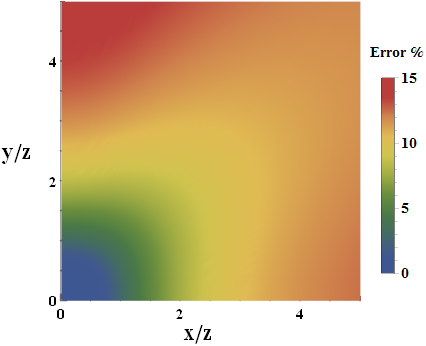 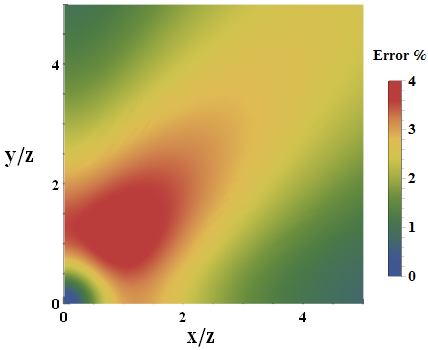 NTNU, Trondheim
18
Numerical examples
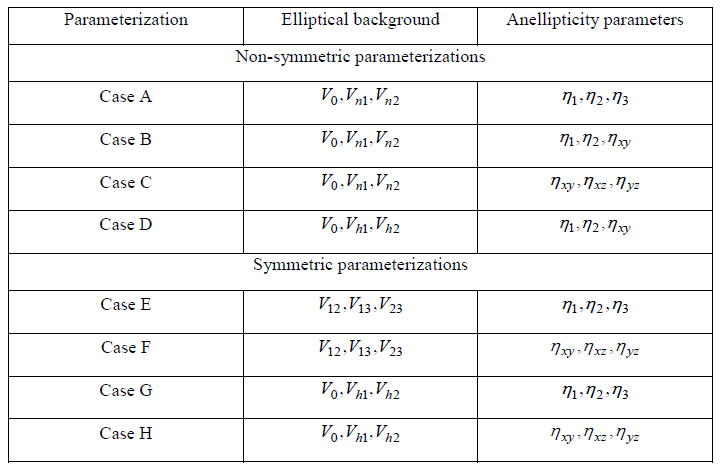 NTNU, Trondheim
19
Numerical examples
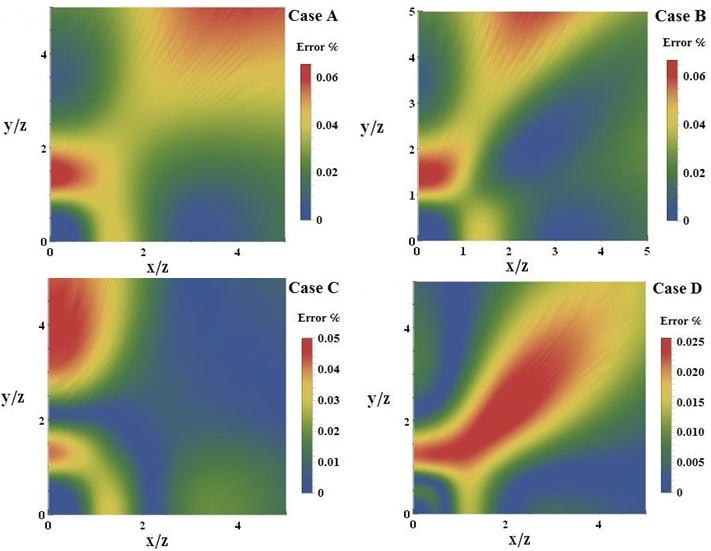 NTNU, Trondheim
20
Numerical examples
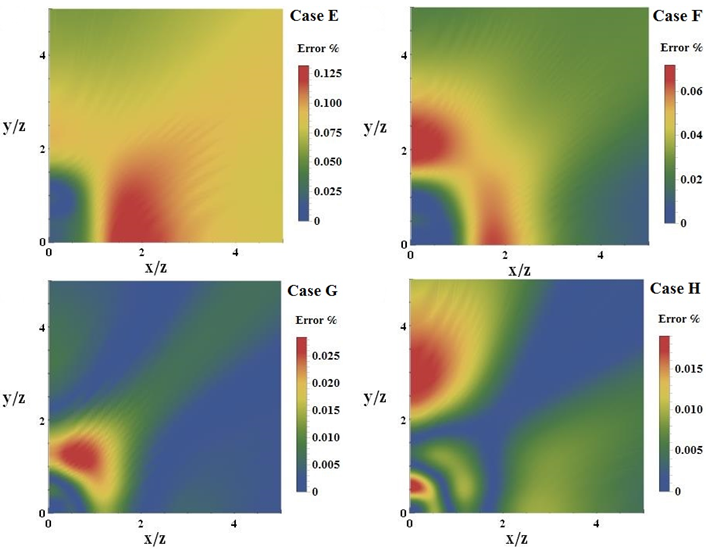 Most accurate
NTNU, Trondheim
21
Conclusions
Ａ group of new parameterizations for a homogeneous ORT model.


The parameterization with vertical and two horizontal velocities and three cross-term anellipticity parameters results in best accuracy (model dependent).

More accurate traveltime results in better accuracy in the anisotropy estimation of the velocity analysis.
NTNU, Trondheim
22
End

Thanks for attention !
Xu S. and Stovas A. 2017, A new parameterization for acoustic orthorhombic media, Geophysics, 82, C229-C240
NTNU, Trondheim
23